Autumn/Winter 2023/2024: 4/9, 25/9, 16/10, 06/11, 27/11, 4/12, 18/12, 08/01, 29/01,
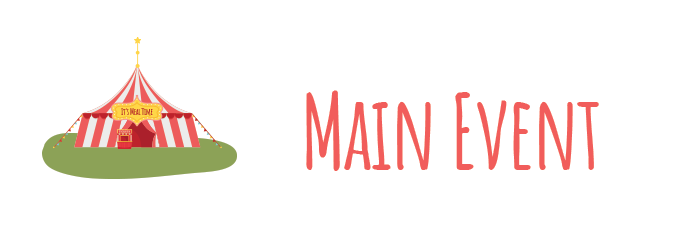 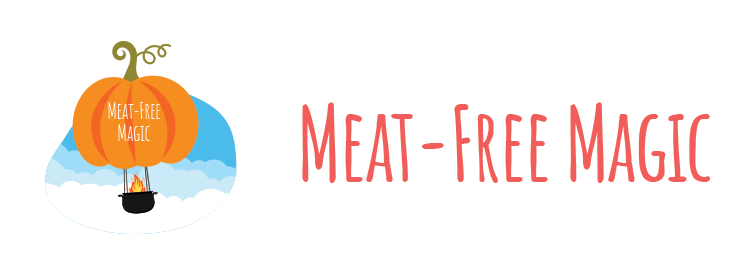 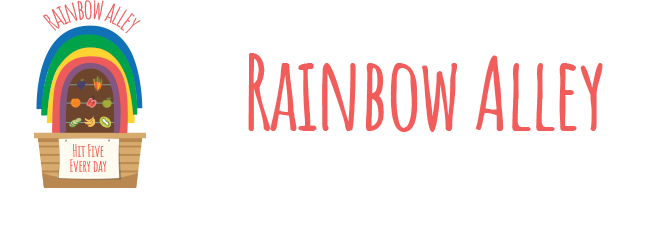 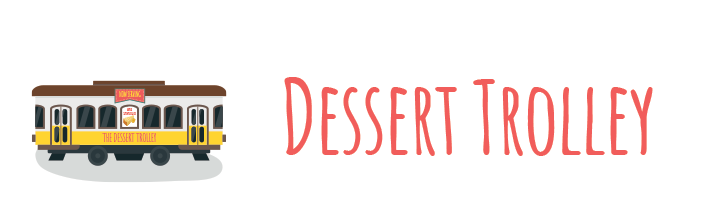 Autumn/Winter 2023/2024: 11/9, 2/10, 23/10, 13/11, 04/12, 25/12,, 15/01, 05/02
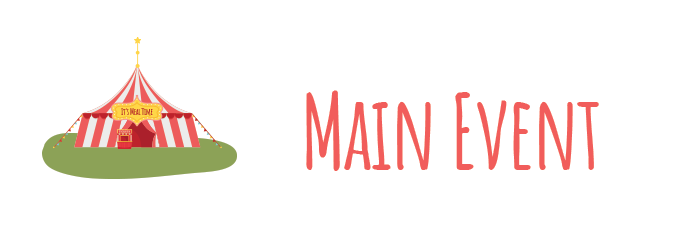 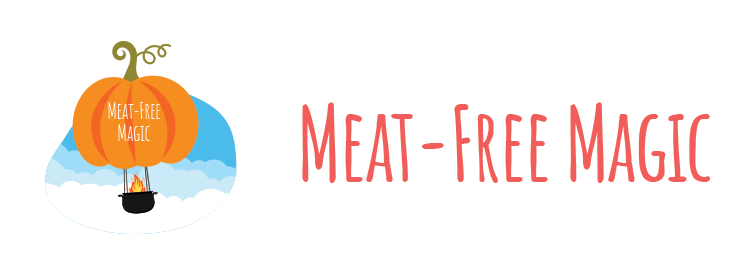 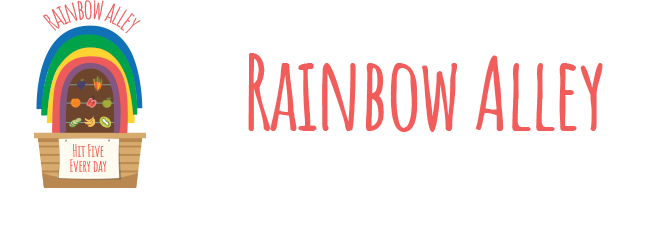 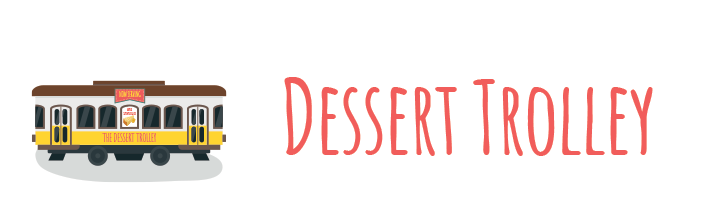 Autumn/Winter 2023/2024:18/9, 9/10, 30/10, 6/11, 20/11, 11/12, 01/01, 22/01,
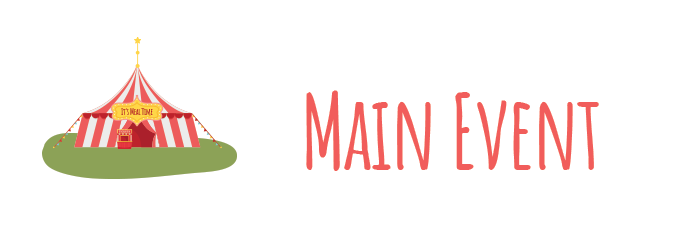 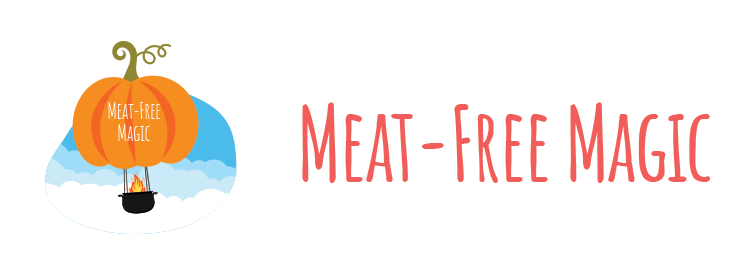 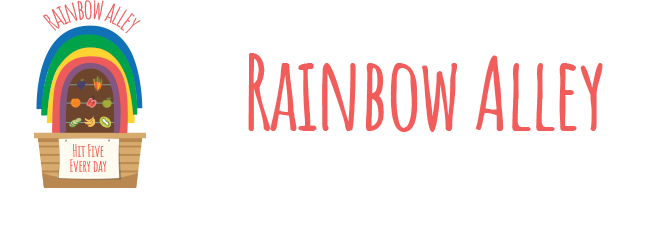 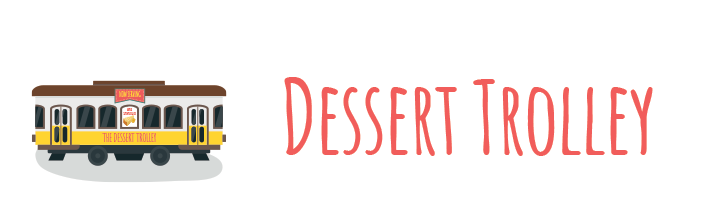